Анализ стихотворения А.С.Пушкина «Анчар»
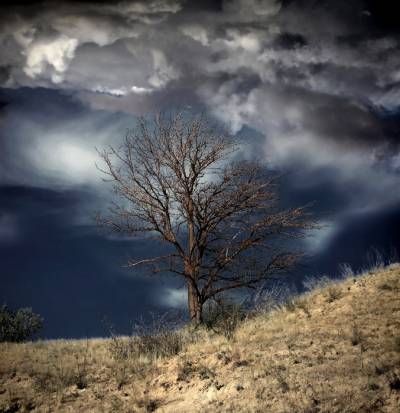 Цели урока:
Учебная цель: обучение анализу поэтического текста; научиться понимать поэтическое слово, замечать его смысловые оттенки, понять смысл стихотворения.
Развивающая цель: развитие устной речи, умений и навыков наблюдения, сопоставления и сравнения.
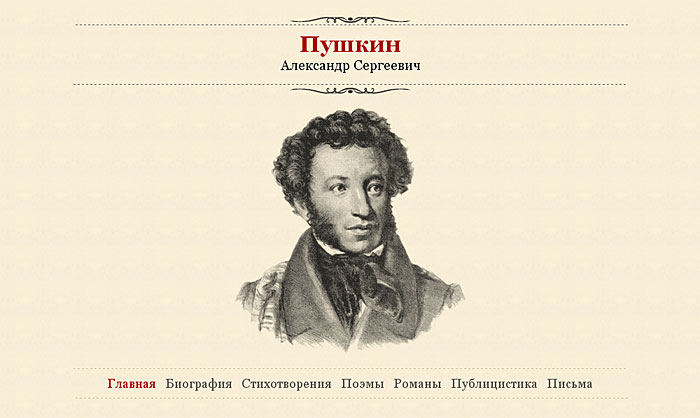 И долго буду тем любезен я народу,
Что чувства добрые я лирой пробуждал,
Что в свой жестокий век прославил я свободу
И милость к падшим призывал.
Как вы понимаете 
слово «свобода»?
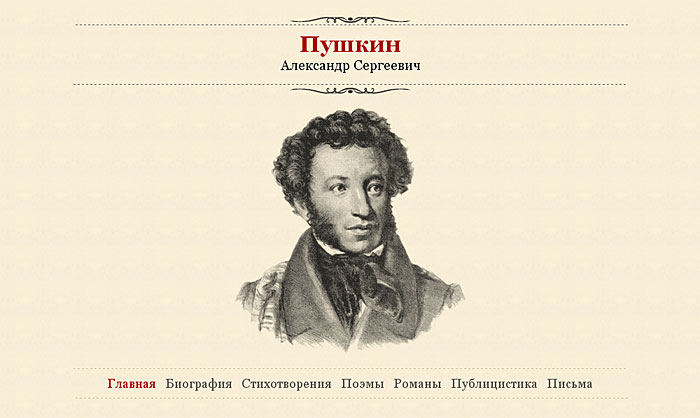 1. История создания
Впервые опубликовано стихотворение было в 1832 году в альманахе «Северные цветы».
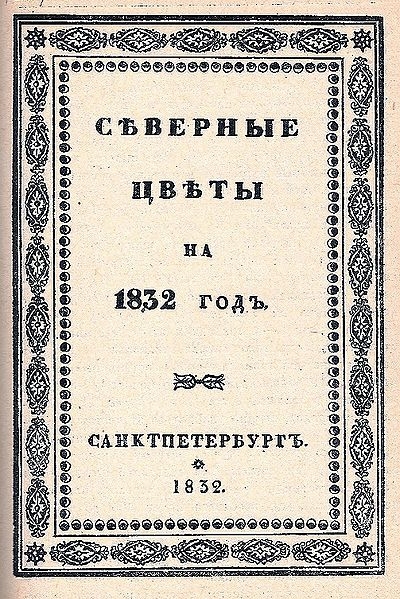 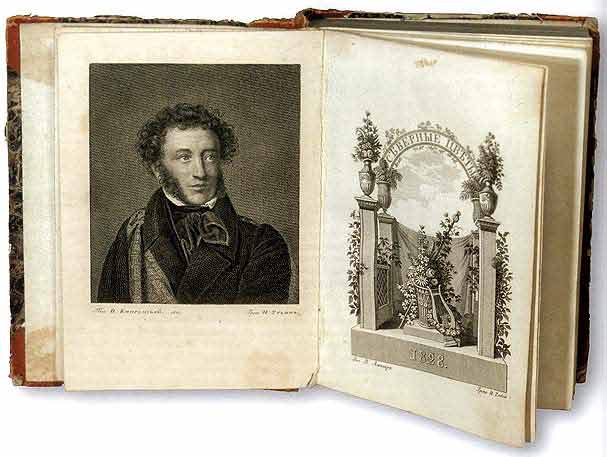 В основу стихотворения положена легенда о смертоносном дереве анчаре, упоминания о котором появились еще в конце XVIII – начале XIX  века.
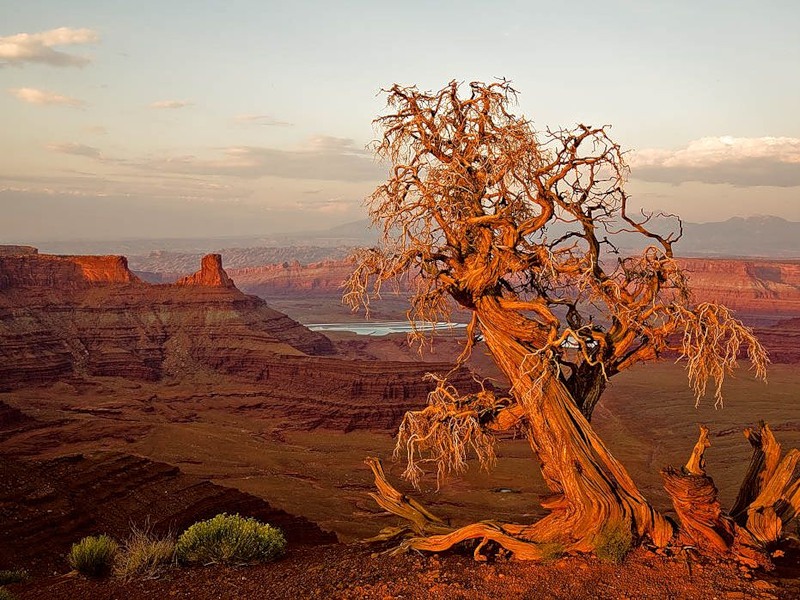 «It is a poison-tree that 
pierced to the inmost 
Weeps only tears of poison».
             Coleridge (Кольридж)
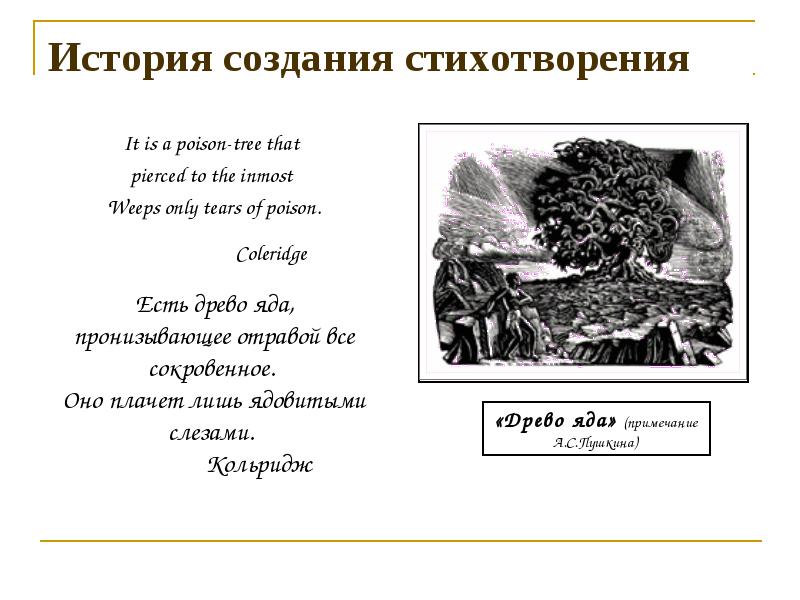 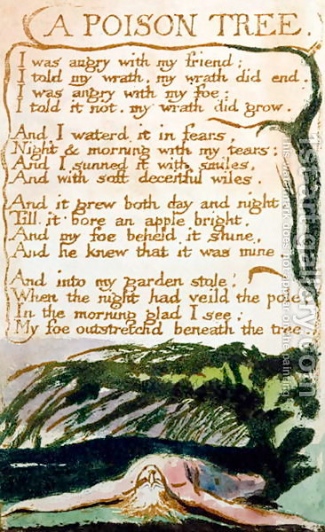 «Вот  древо яда; пронзенное до  сердцевины,Оно  плачет  лишь ядовитыми  слезами».
2. Жанр и композиция
Сюжетная зарисовка – произведение, построенное на смене фабульных событий, переживаний лирического героя.
Фабула - фактическая сторона повествования, те события, случаи, действия, состояния в их причинно-хронологической последовательности, которые компонуются и оформляются автором в на основе закономерностей, усматриваемых автором в развитии изображаемых явлений.
Легенда – поэтическое предание об историческом или героическом событии.
Притча – небольшой рассказ, содержащий поучение в иносказательной форме.
Н а сколько частей можно разделить стихотворение?
О чем говорится в каждой части?
Озаглавьте части стихотворения сроками из него.
Докажите, что стихотворение построено на основе антитезы.
3. Основные темы и идеи
Анчар
Князь
Смерть
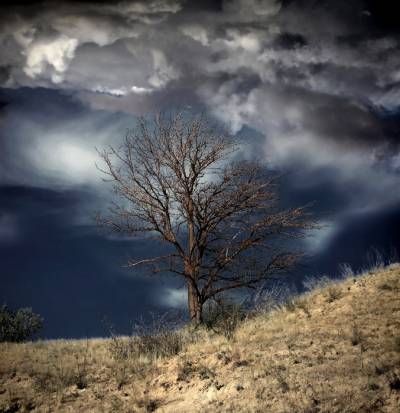 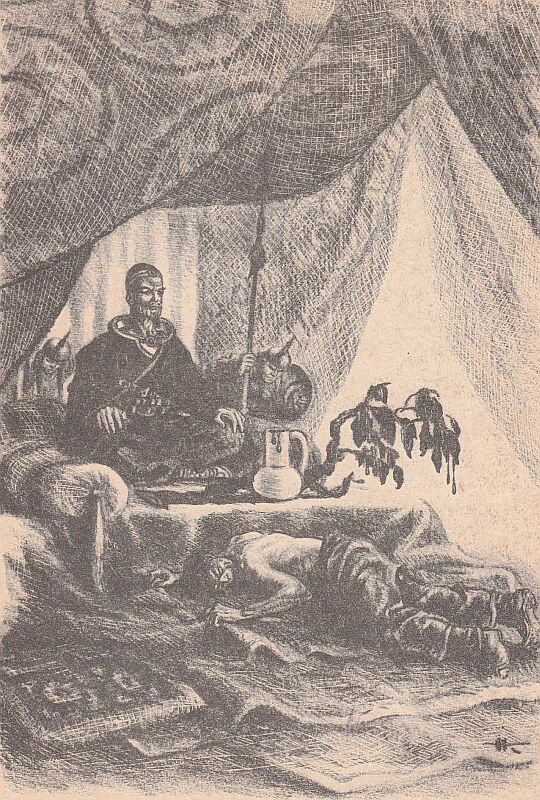 Зло
Ключевые образы первой части
Грозный часовой, один во всей вселенной, древо смерти.
Анчар
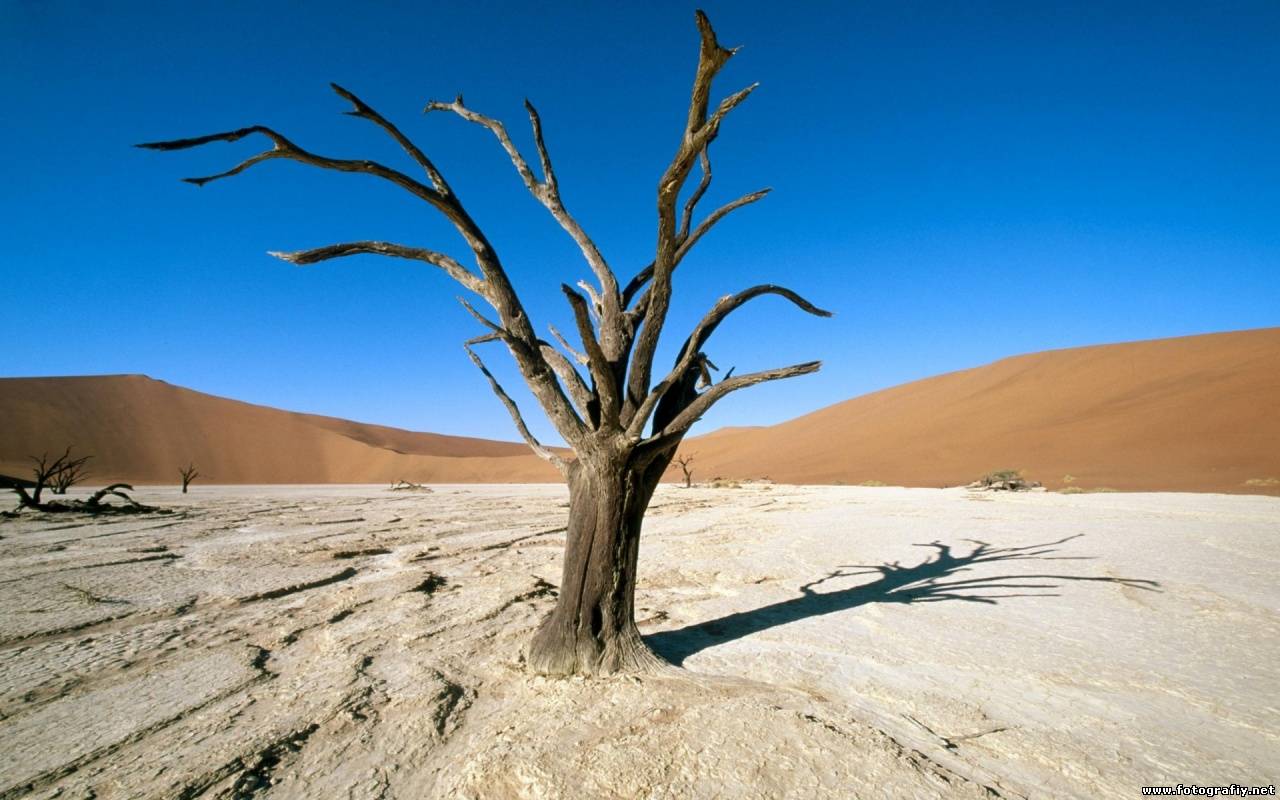 Вихорь
Пустыня
Черный, тлетворный
чахлая и скупая
Дождь
Почва
ядовит
зноем раскаленная
Степи
жаждущие
Песок
горючий
День
Зелень
гнева
мертвая
Какими мы видим их у Пушкина?
«Тлетворный» - слово из высокой славянской лексики, оно имеет два корня — тлен (разрушение, гибель, уничтожение) и творить (создавать).
Оксюморон – соединение несоединимого.
В пустыне чахлой и скупой, 
На почве, зноем раскаленной, 
Анчар, как грозный часовой,
Стоит — один во всей вселенной.
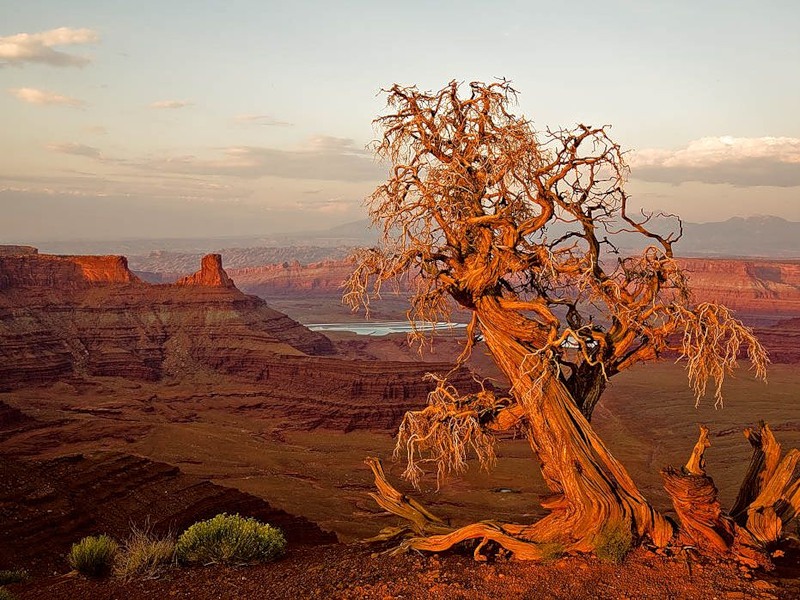 Найдите доказательства того, что природа сторонится анчара.
«…как грозный часовой»
Что охраняет анчар?
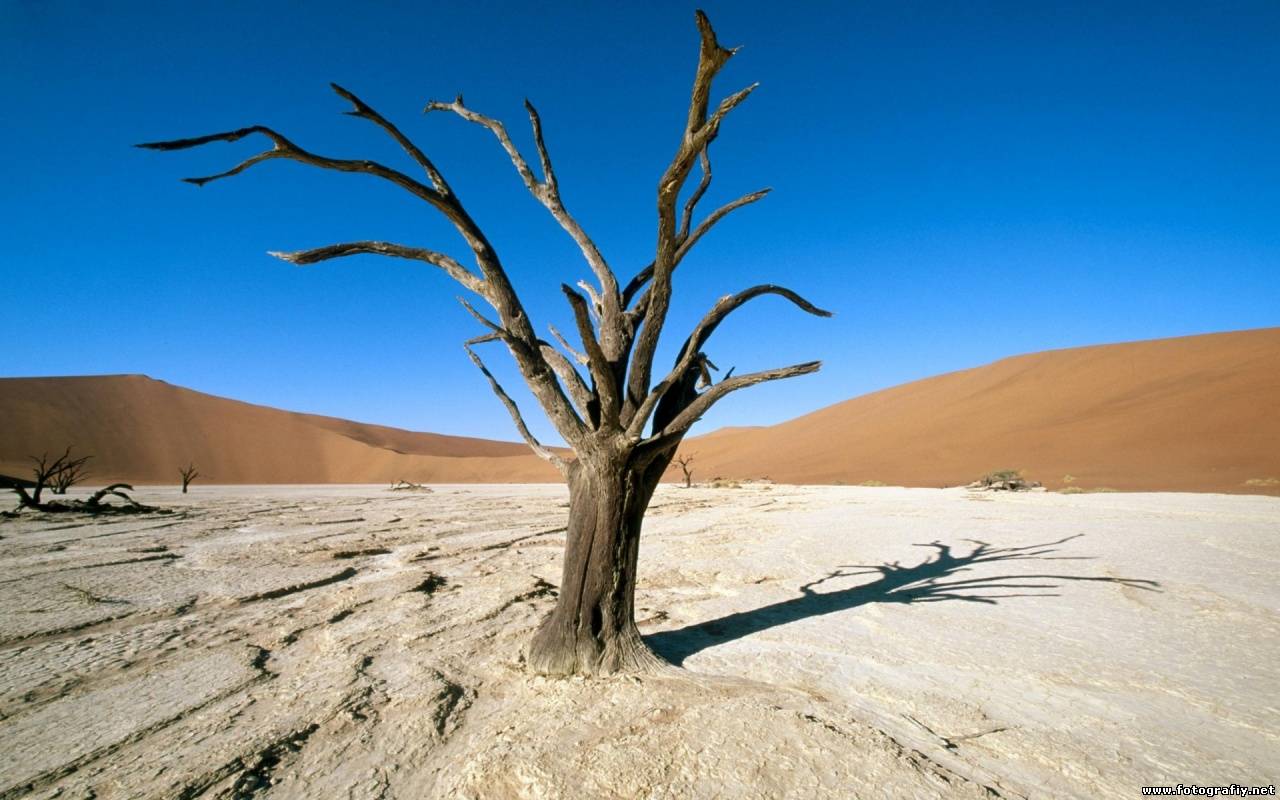 Птица
Зло всем угрожает и
 охраняет себя
Тигр
Зло огромное, вселенское
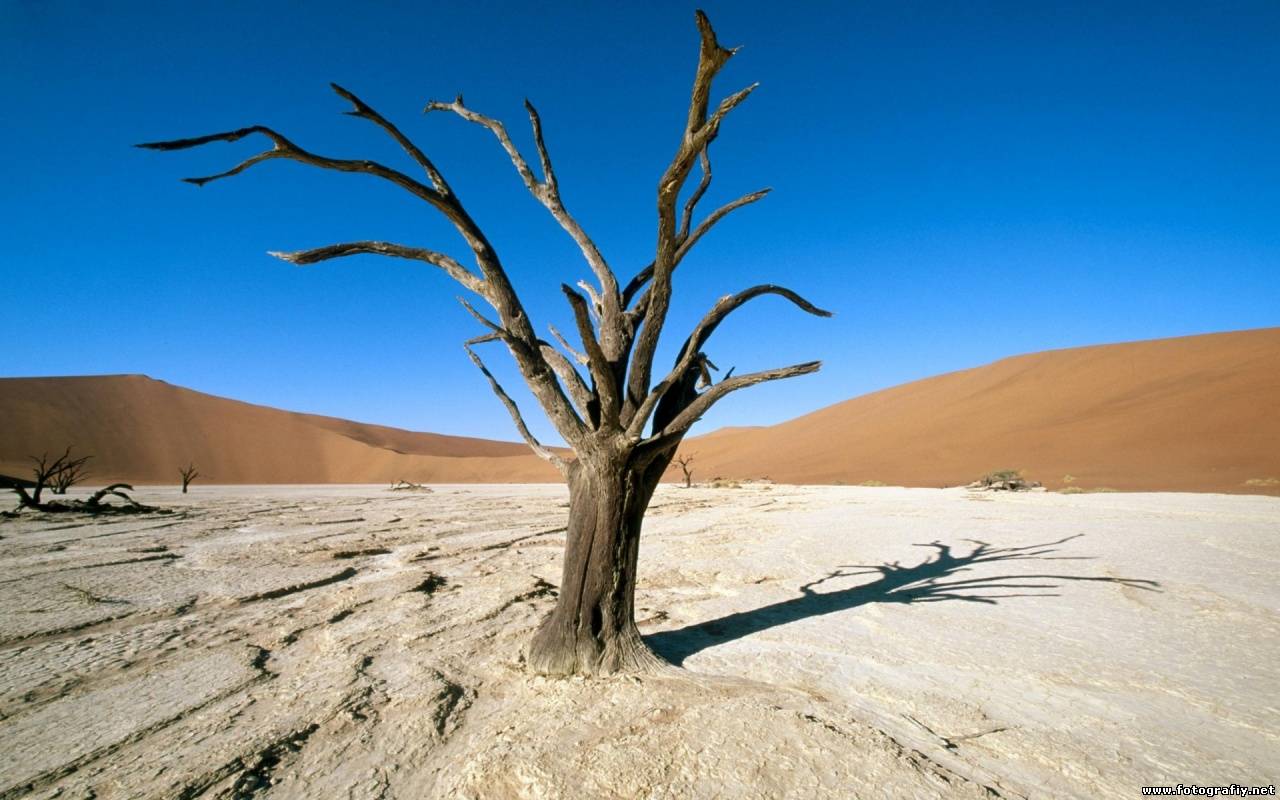 Пустыня
Вихорь
Закон природы: все живое избегает зла.
Дождь
Почва
Песок
Степи
Зелень
День
Зло существует в природе
Зло заключается в 
себе самом
Сопоставьте такие строки:
В пустыне мертвой и глухой…
В пустыне тощей и глухой…
В пустыне чахлой и глухой…

  Чем последний вариант точнее и богаче двух первых?
Анчар, как верный часовой, 
Растет один во всей вселенной…
Анчар, как грозный часовой,
Стоит – один во всей вселенной…

  Почему эпитет верный заменен эпитетом грозный? А глагол растет уступил место глаголу стоит?
И тигр, в пустыню забежав,
В мученьях бьется, издыхает.
Паря над ней, орел стремглав, 
Кружась, безжизненный, спадает.

К нему и птица не летит 
И тигр нейдет — лишь вихорь черный
 На древо смерти набежит
 И мчится прочь, уже тлетворный. 

Сравните эти две строфы, в чем разница?
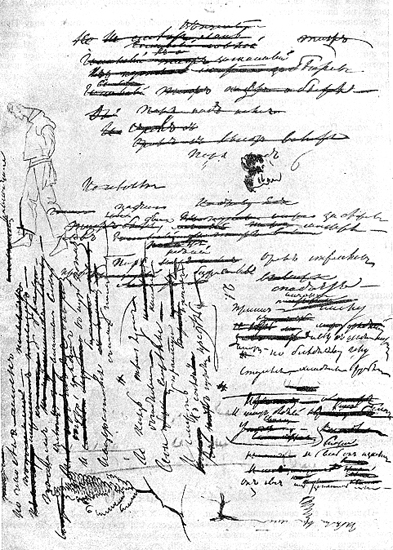 2 часть
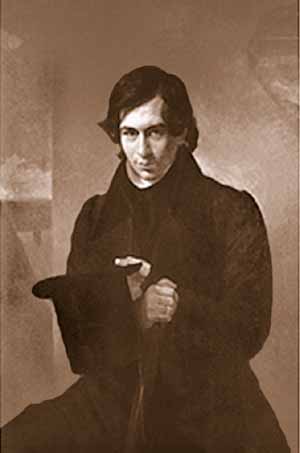 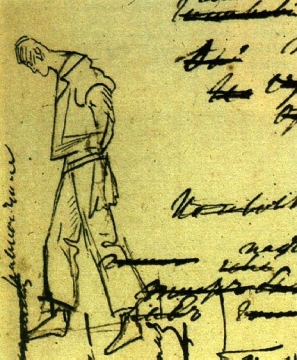 Все люди как нравственные существа между собою совершенно равны, ибо все имеют одинаковую природу, из которой проистекают общие права человечества.
                                 А.П.Куницын
Но человека человек 
Послал к анчару властным взглядом…
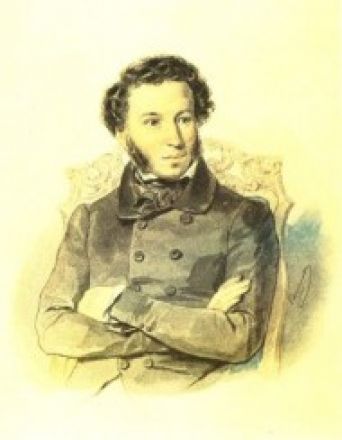 «На почве мертвой, раскаленной»
«Но человек ко древу яда»
«Могучий яд»
«Но человек к Анчару страшному подходит»
«Прах отравленный клубится»
«Но человека человек…»
«Пустыня смерти»
«Тигр ярый бьется»
«Послал к анчару властным словом»,
 «Послал к анчару самовластно», 
«Послал к анчару равнодушно»,
 И наконец, «Послал в пустыню властным взглядом», 
и строка приобретает окончательную форму:
 «Послал к анчару властным взглядом».
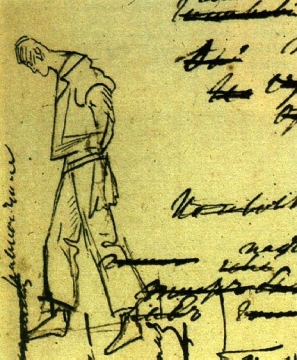 Как вы думаете, в чем острота именно этой фразы, почему Пушкин на ней остановил свой выбор?
«Смелый», «верный раб», «И тот безумно в путь потек», «бесстрашно», «отважно».
И наконец, «И тот послушно в путь потек».
Почему этот вариант остался в стихотворении?
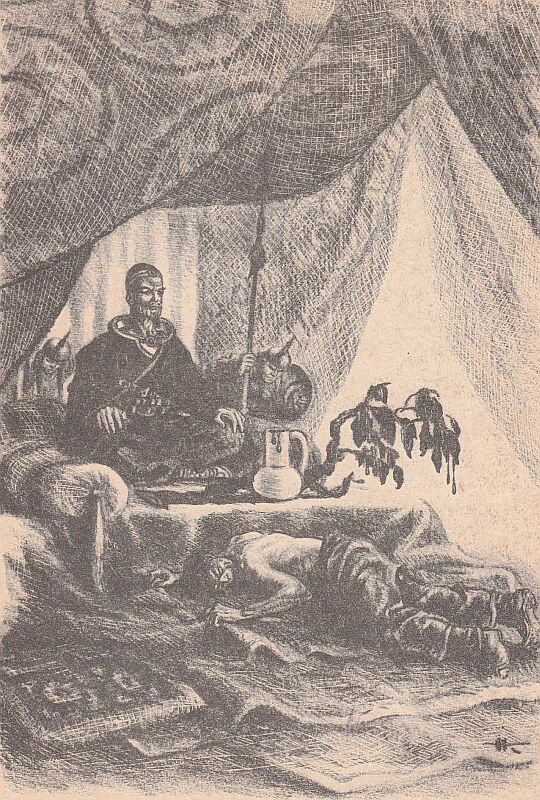 Сравните:
Принес – и весь он изнемог,
И лег он, испуская крики,
И умер смелый раб…

Принес, и ослабел,
И лег… и умер бедный раб…
Принес — и ослабел и лег Под сводом шалаша на лыки,
 И умер бедный раб у ног Непобедимого владыки.
Почему действия князя  обозначены однокоренными глаголами послал, разослал? Почему князь назван непобедимым?
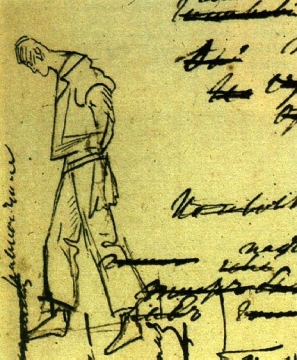 Сравните:
Свои губительные стрелы
Свои догадливые стрелы
Свои послушливые стрелы
Прием градации
«послушно в путь потек», «послушливые стрелы»?
Почему раб и стрелы охарактеризованы сходными эпитетами «послушно в путь потек», «послушливые стрелы»?
Какую мысль выражает этот рисунок Пушкина?
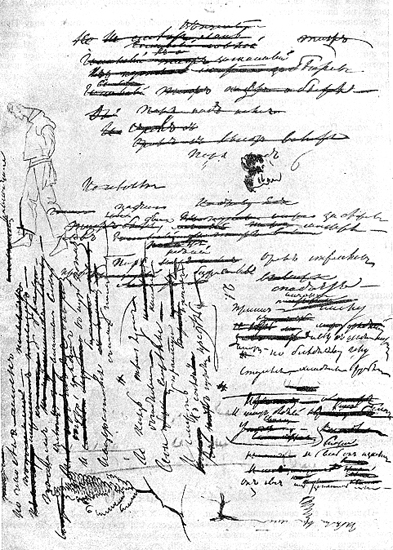 И князь тем ядом напоил 
Свои губительные стрелы –
И смерть оперил.
Врагу в пределы.

А князь тем ядом напитал
Свои послушливые стрелы
И с ними гибель разослал
К соседям в чуждые пределы.

  Чем слово напитал в данном 
контексте точнее, нежели напоил?
   Почему слово врагу заменено словом к  соседам?
Вывод
Как вы думаете, какие мысли волновали Пушкина, когда он создавал это стихотворение?
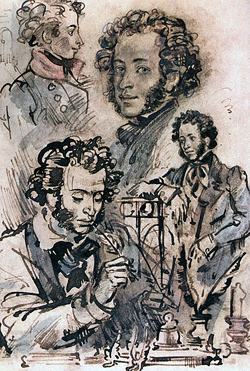 О чем нас заставляет задуматься это произведение?
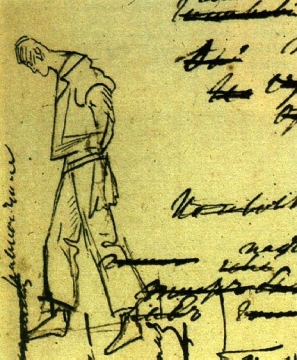 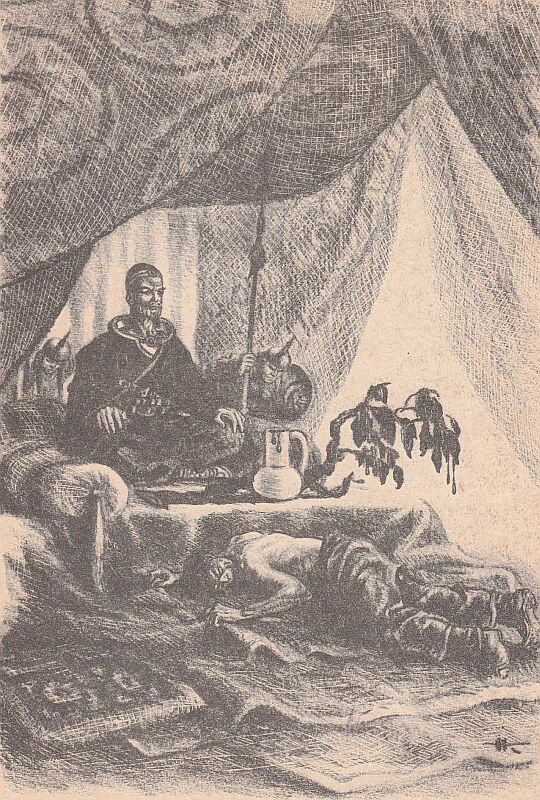 Зло порождает зло.
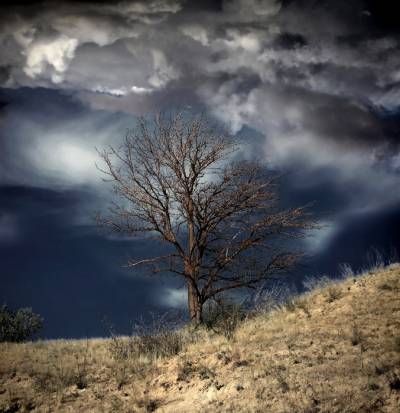 Домашнее задание: 
Написать сочинение на тему «Стихотворение «Анчар» – вершина свободолюбивой лирики А.С.Пушкина»